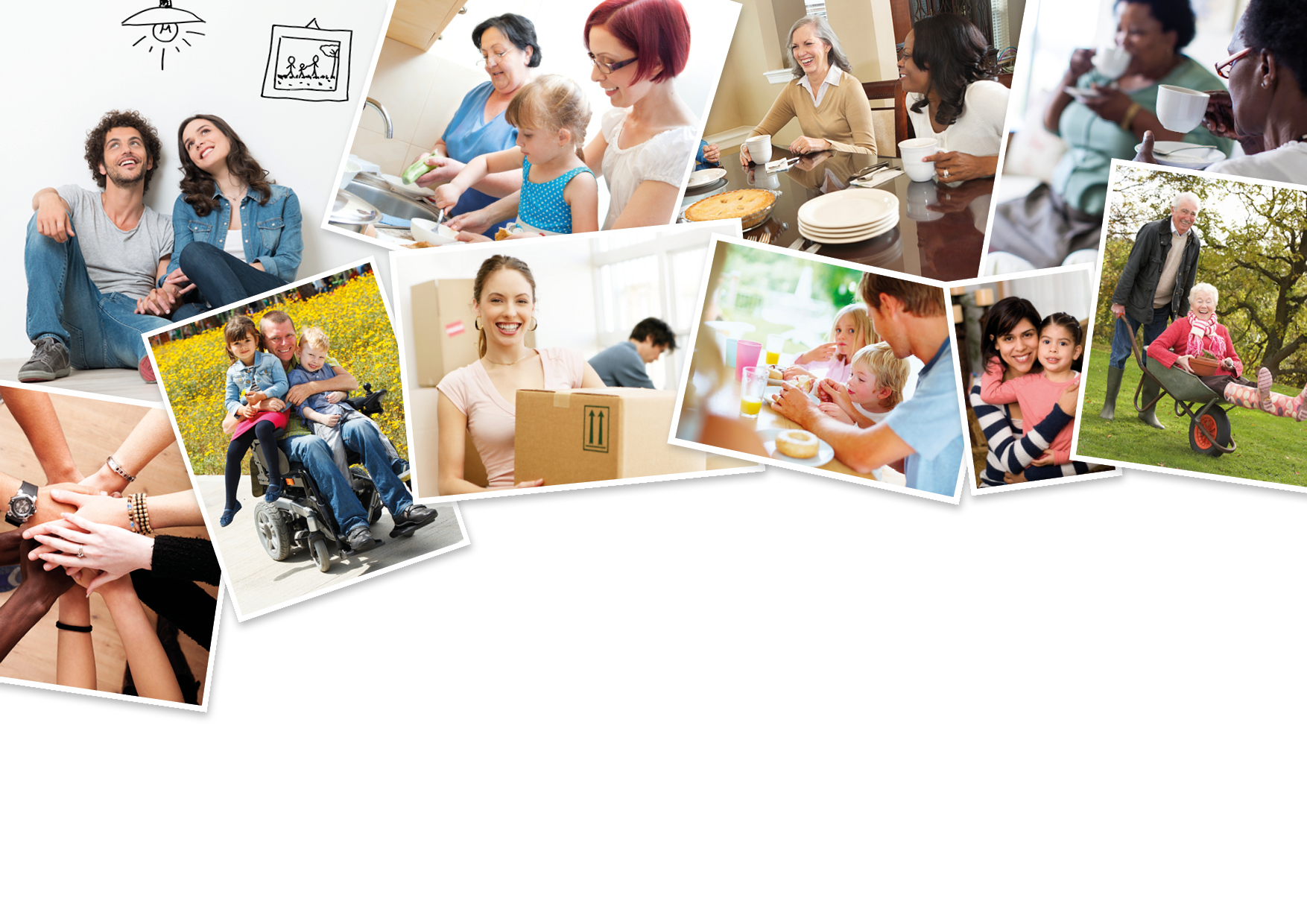 Business priorities and
benefits of deploying CRM

Daniel Johnson and Michael Walter
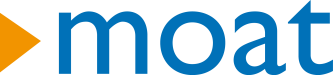 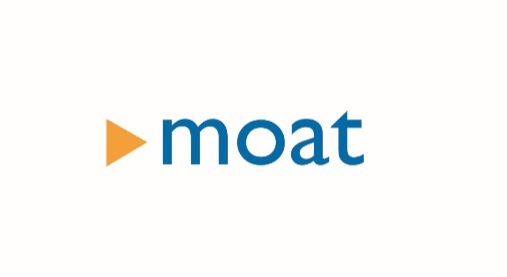 Why CRM?
Housing Management System review
Problems with existing solution
User feedback
Changing environment
Challenges
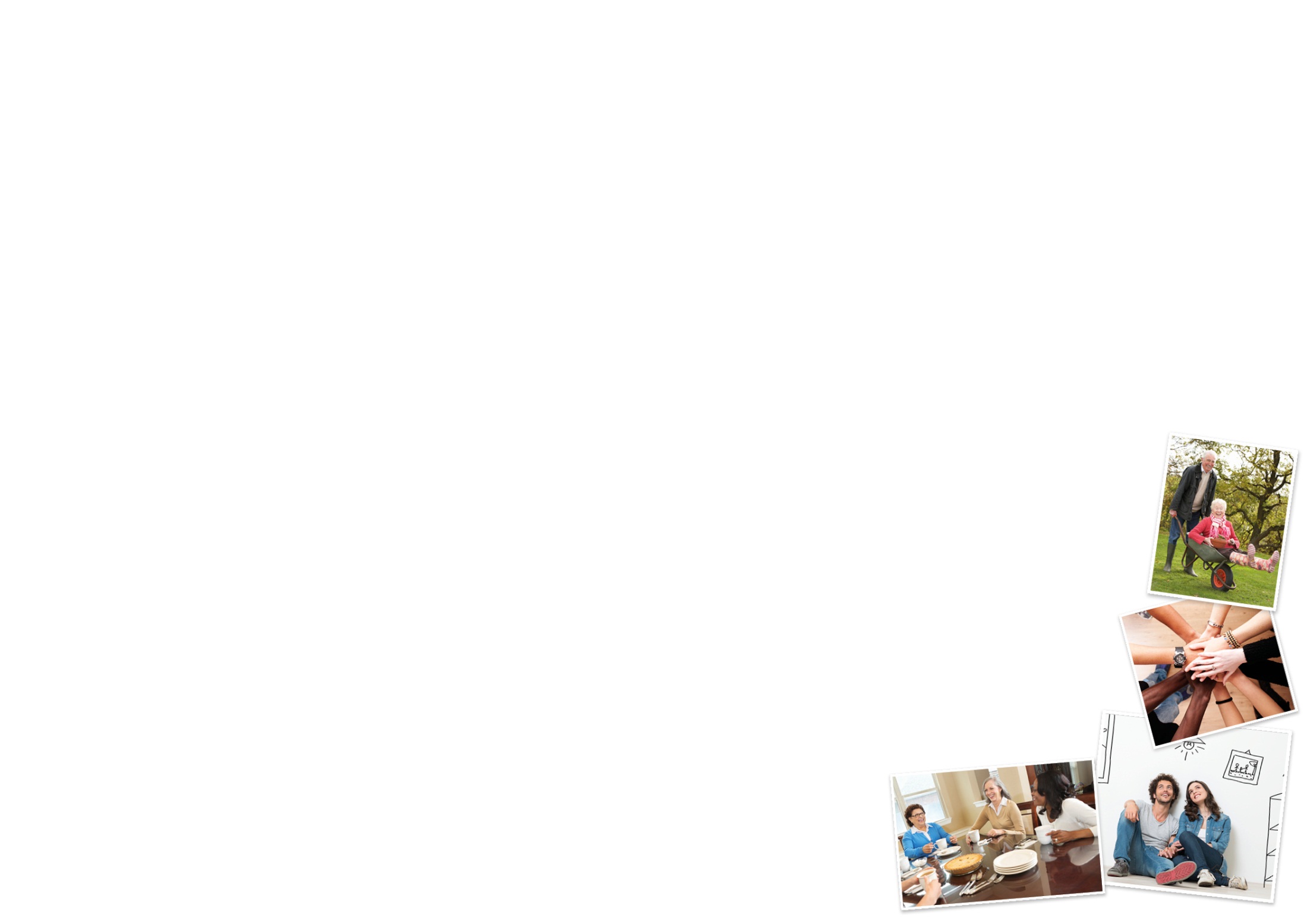 [Speaker Notes: HMS – manufacturers then installations at customer sites
Good points
Our HMS already developed to similar standard
Limited benefit

Problems with finding docs
Inflexibility
No development outside of provider
Hard to achieve business requirements

Environment more challenging, need to evolve
Financial pressures to achieve business objective of ending housing need by putting houses on the ground
Opportunity to drive efficiencies with digital]
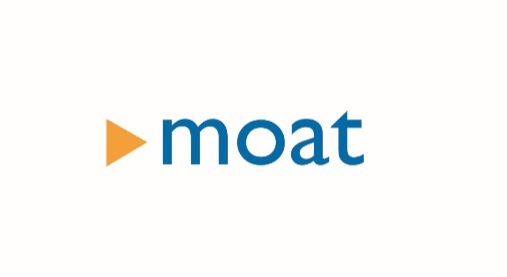 Why MS Dynamics?
Existing solutions
Housing Management
Agility
Development opportunities
Non-housing specific
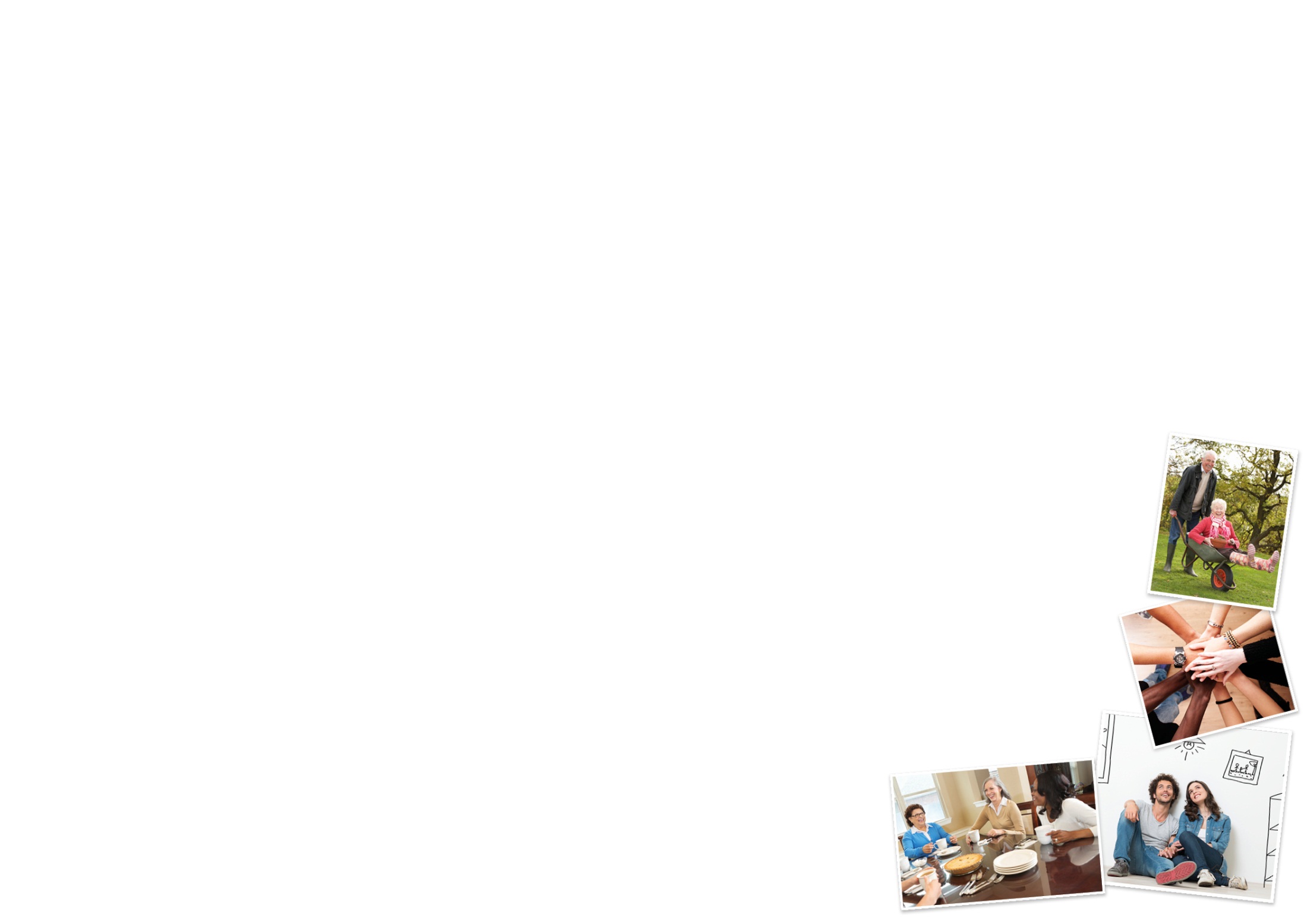 [Speaker Notes: HMS CRM wasn’t developed – specific to housing

Other solutions good out of the box, harder to configure – need for relationship with vendor possible lack of internal development

Need to change things quickly as business requirements arise – integration with other products

Utilise the development expertise internally

Gather best practice for CRM from other industries. Everyone has customers, we can learn outside of a housing focus and need the ability to implement.]
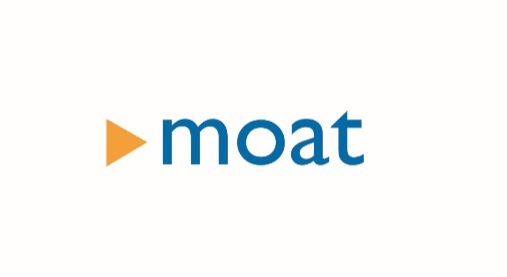 The project
Agile approach
Co-developed
Esuasive
Internal development
End to end processes
Changing culture
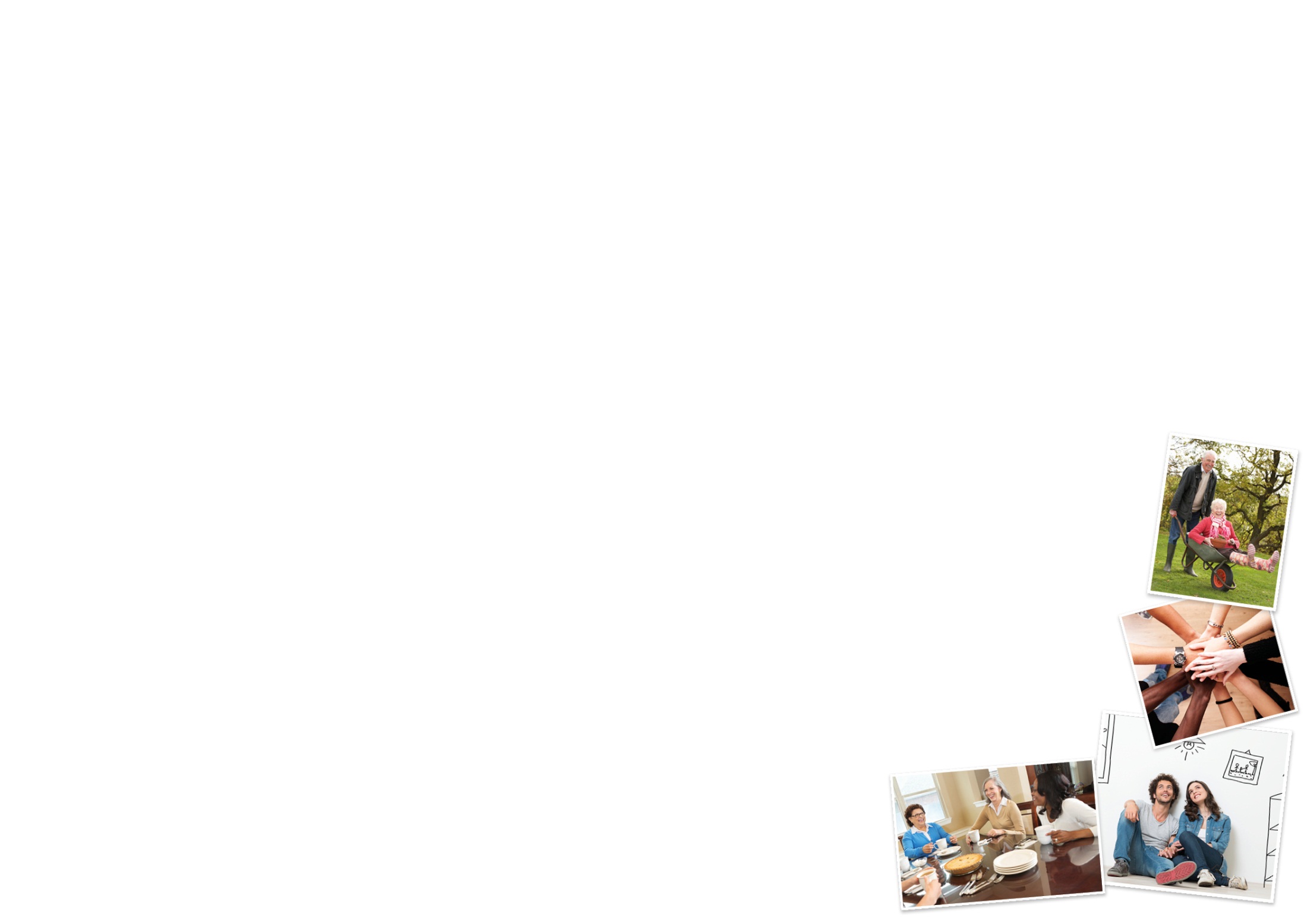 [Speaker Notes: Simple light list of requirements, spilt into department, 3-4 meetings to show development and agree direction, some more complex areas had additional meetings

Develop internal expertise with external consultants

Esuasive relationship from Data Warehouse, understanding of our business, part of our team

Utilise existing internal knowledge and understanding of requirements

Look at processes that run across the business, very few begin and end in the same area with no-one else getting involved

CRM would change culture, also had to look at Agile methodology against traditional requirements gathering

Added value as people started to understand the possibilities as we developed in small bite sized chunks]
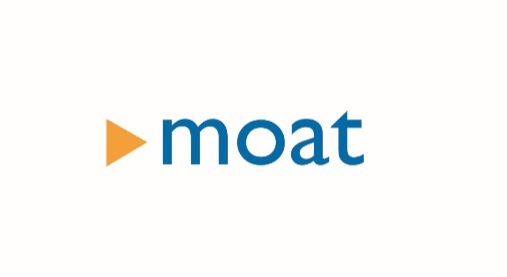 Out with the old…
Co-running CRM
Deployment across departments
6 million documents
Getting creative
Making the switch
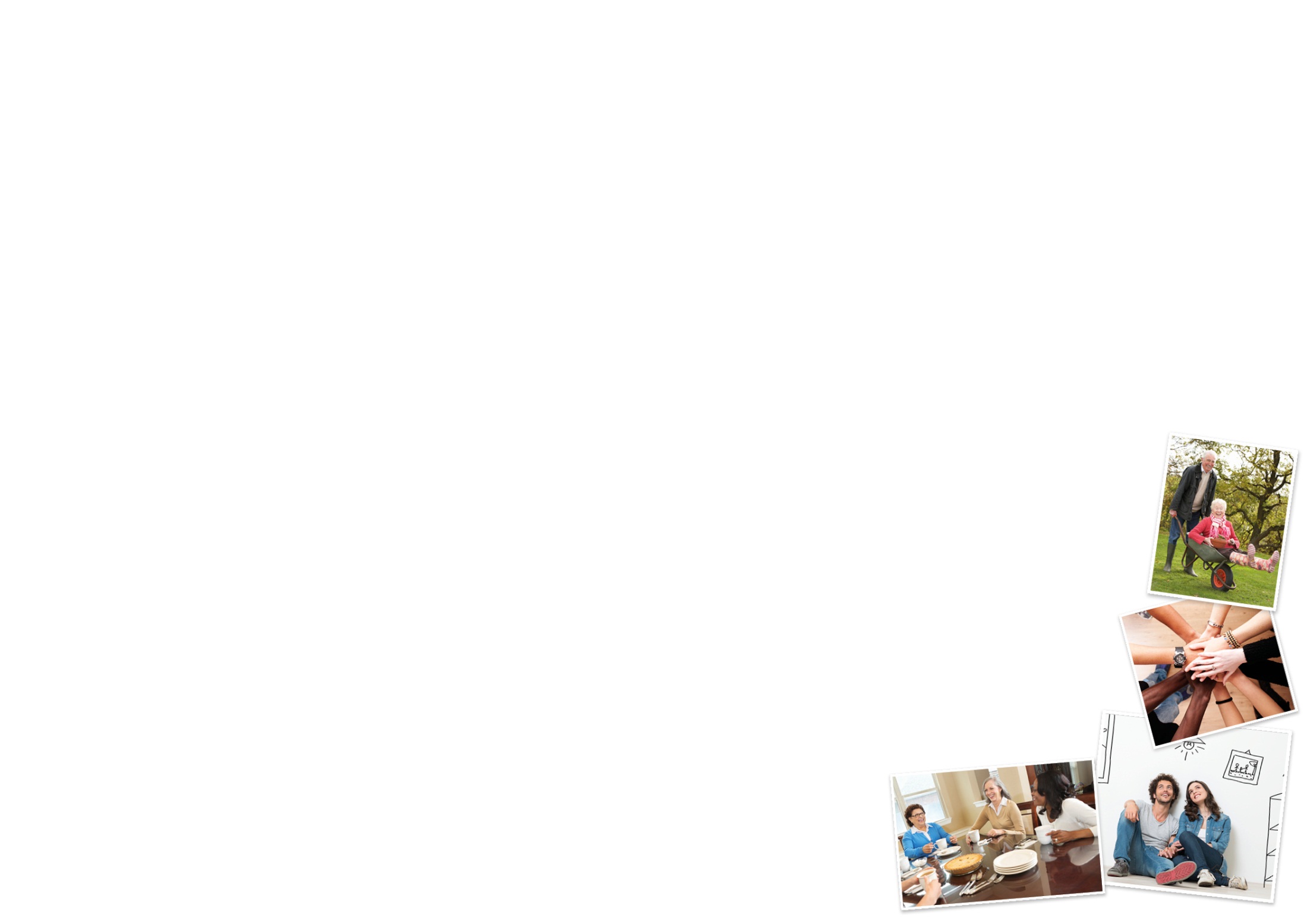 [Speaker Notes: Decisions around deployment – couldn’t co-run as duplication and errors etc

End to end processes showed that small and deep installation wouldn’t work, had to involve whole business

CM documents challenges and 3 approaches – leave alone, migrate documents or make them viewable 

That was the creative option by the way!!!

Make CM read only – no new processes, focus on completing old processes and starting new ones in Dynamics]
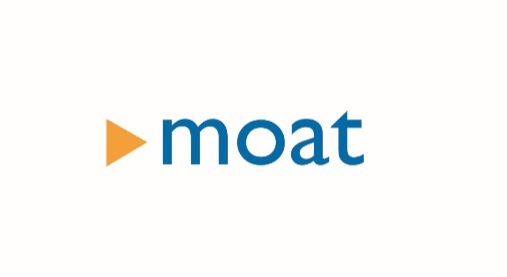 The launch
Super users
Departmental support
Day 1
The first week
Making it stick
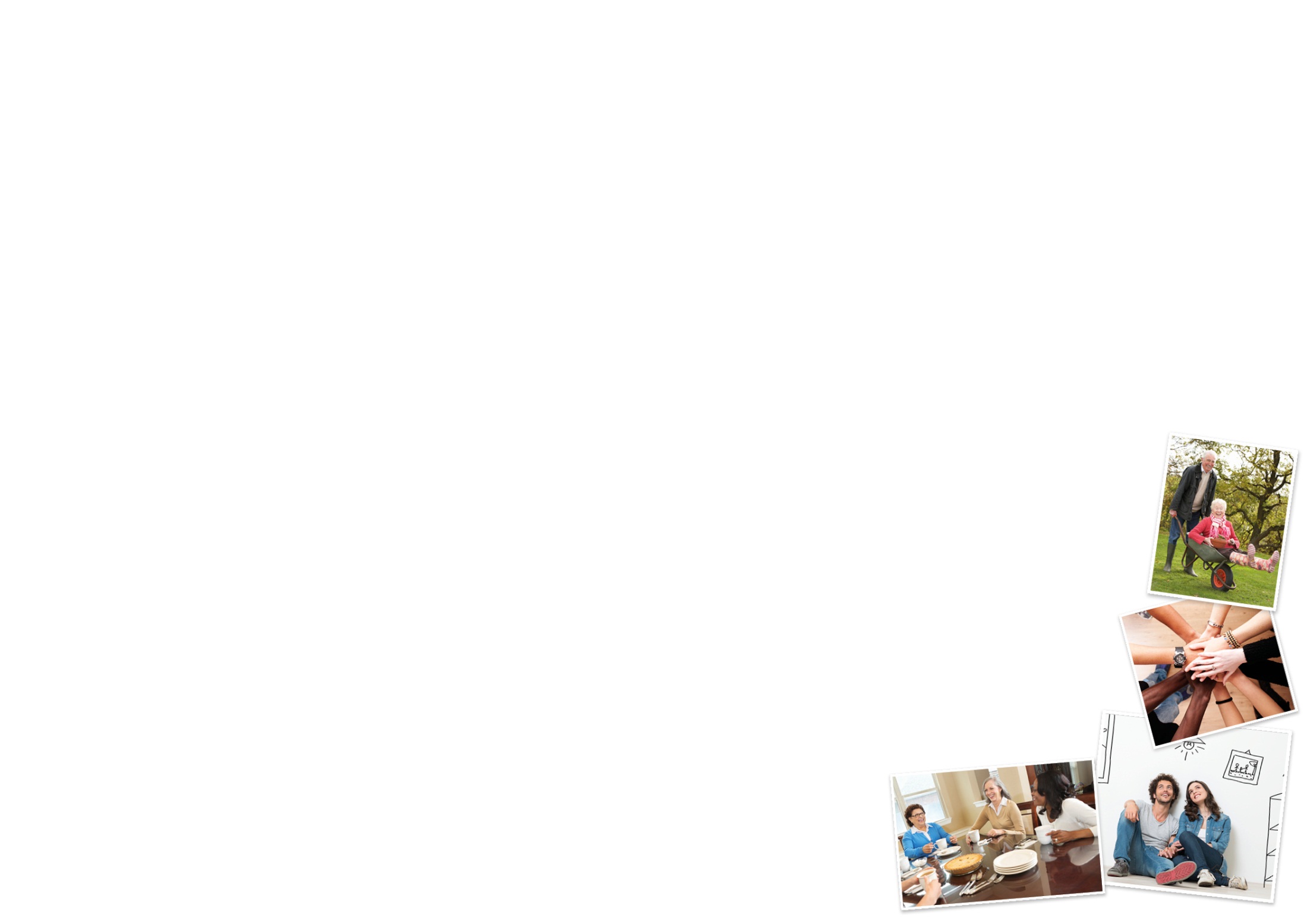 [Speaker Notes: 2 x super users per department for delivering the project and providing feedback on development. Addition super users to create views and dashboards and to provide support across all departments for go-live

All of IT ready to support the launch, started at 07:00 to make sure it went smoothly

Floor walking, hotline to helpdesk for remote sites

Development left alone to fix any urgent issues

Day 1 smooth, great feedback and excitement from business

1st week showed bugs not seen in testing, nothing show stopping but needed more focus than launch day

Managing the cultural change between systems and initial desires for some to go back to how it was!]
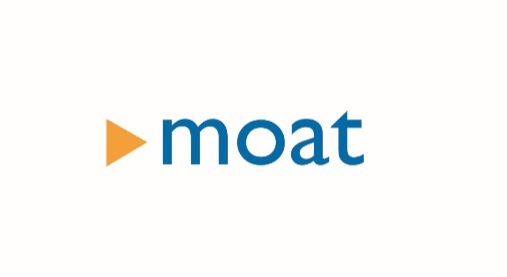 Deriving value and benefits
Process improvement
Centralising and organising data
Contact centre process
Further integration
Continuing to develop
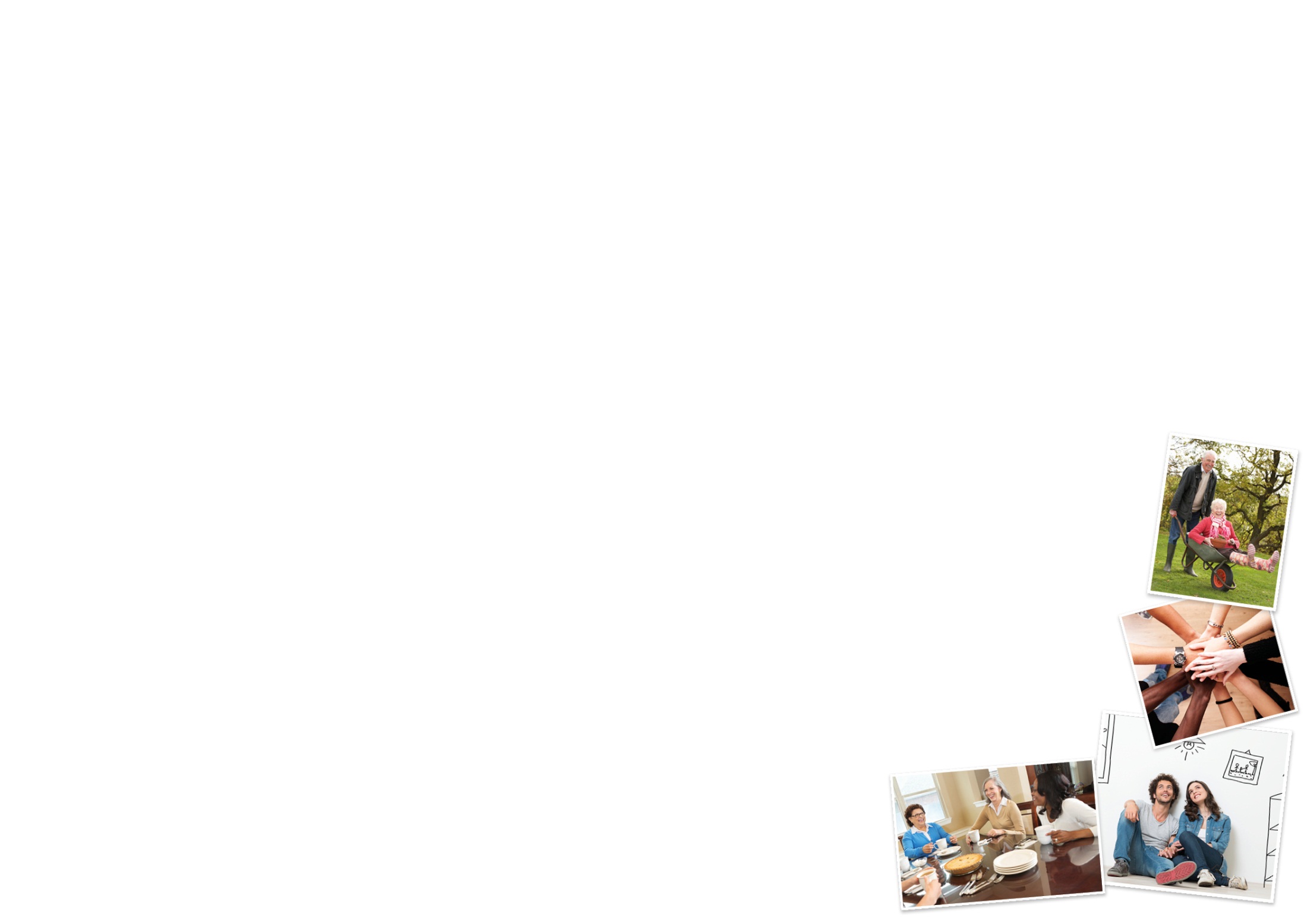 [Speaker Notes: Looking at process and how it should be rather than implementing the status quo – challenging the standard

Ease of finding relevant data, challenge for the business to agree the standards, but ultimately a benefit to finding information

Screens more customised so that data at fingertips, mention arrears data, cases, property information, PROACTIS, building development etc.

Call abandonment rate blip after go-live due to new system, post go live rate dropped significantly below previous norm on a higher volume of calls

Opportunities to further develop the process and drive more efficiencies with other technology

Integration with other systems, already looked at order processing, asset management, housing management and an external repairs partner – more available with external partners, website, digital front ends (apps) other internal systems and more reduction of workarounds(spreadsheets)

Not a fixed system and opportunity to make improvements very quickly]
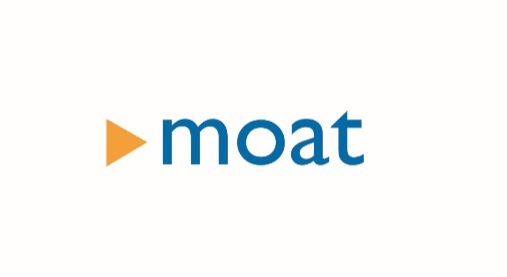 Repairs process – old
Housing Management
Repair Diagnostic tooling
Contact Management System
Appointment Booking System
Contractor Enquiry Screen
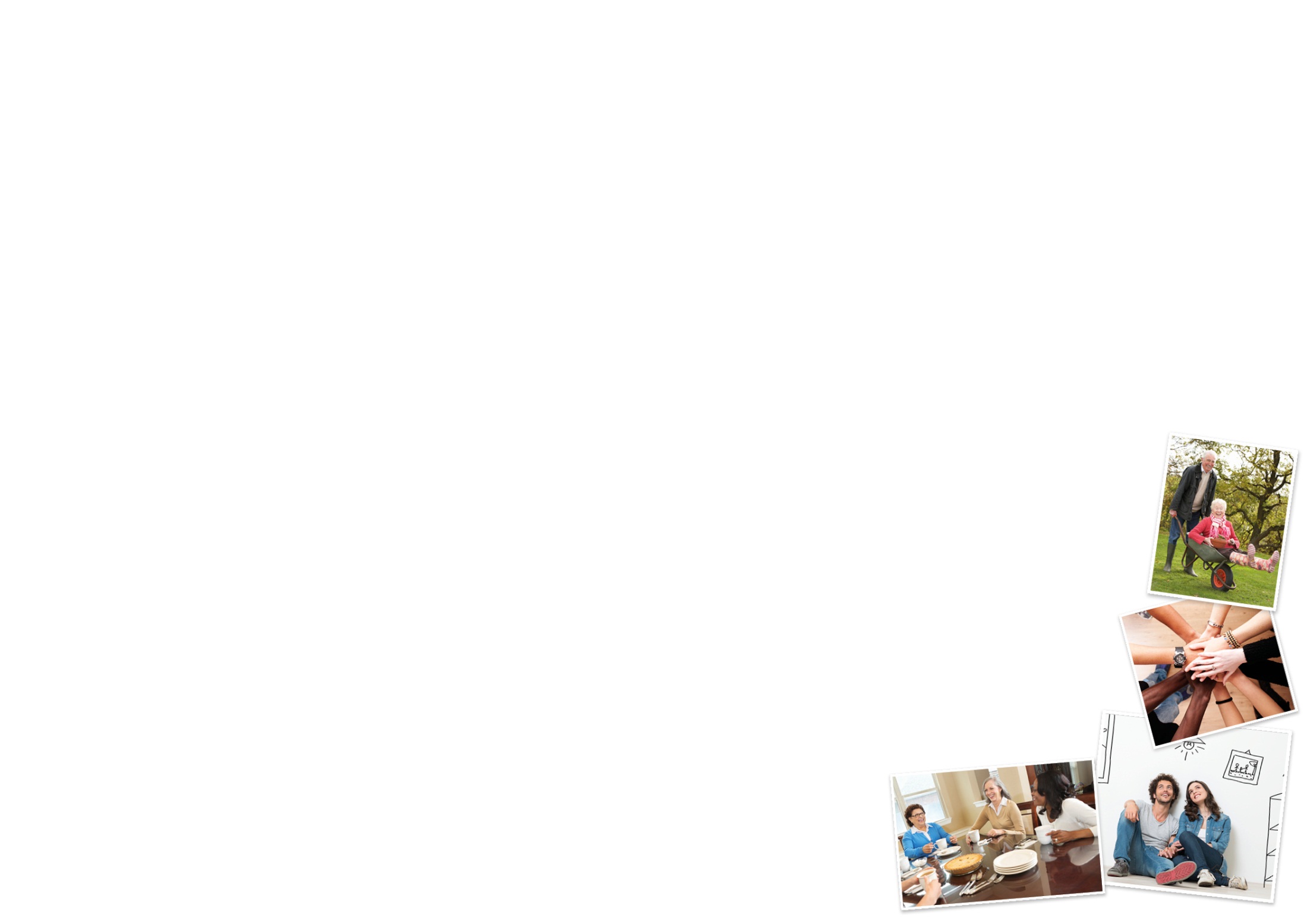 [Speaker Notes: Multiple systems

Data re-keying

Disparate systems with vastly different interfaces

3rd Party systems

Lengthy complex process which affects customer experience

Difficult to digitise given the number of systems involved]
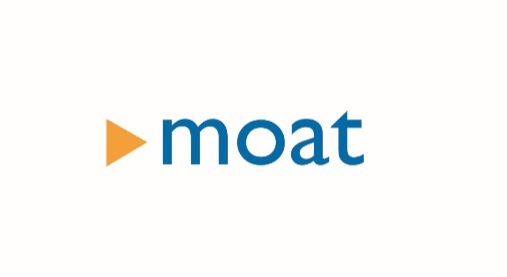 Repairs process – new
Dynamics CRM

Integration of systems
New user experience – no additional navigation
Information held in correct system
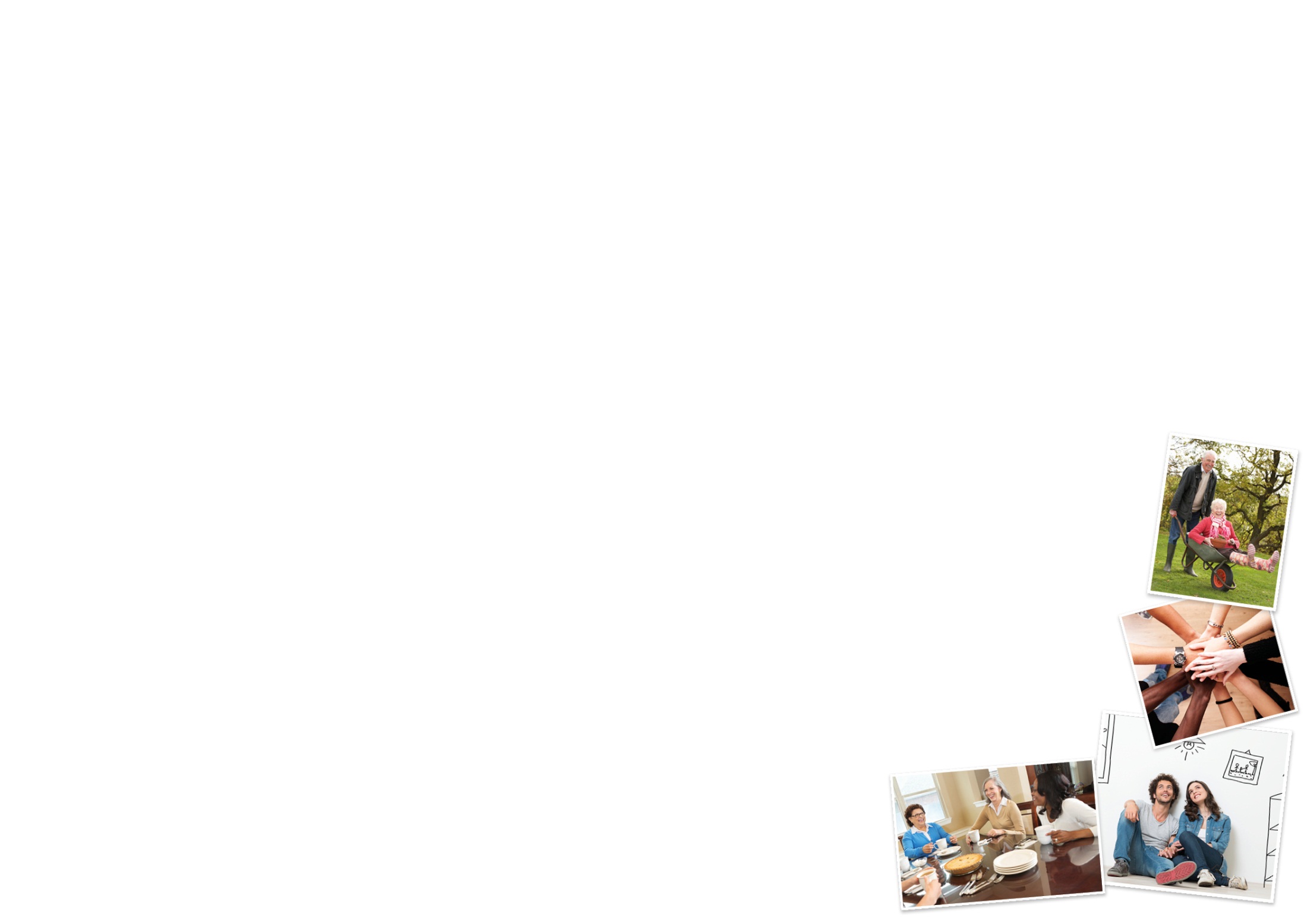 [Speaker Notes: Dynamics becomes the wrapper for multiple complex systems

Consistent user experience

Data integrity

Automation of data flow

Seamless experience for agent and customer

Easier to digitise as Dynamics will be integration point]
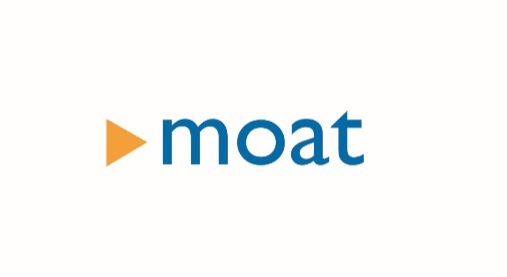 The journey continues…..
Mobile working
Contact centre integration
New processes and process improvement
Steering group and roadmap
The art of the possible
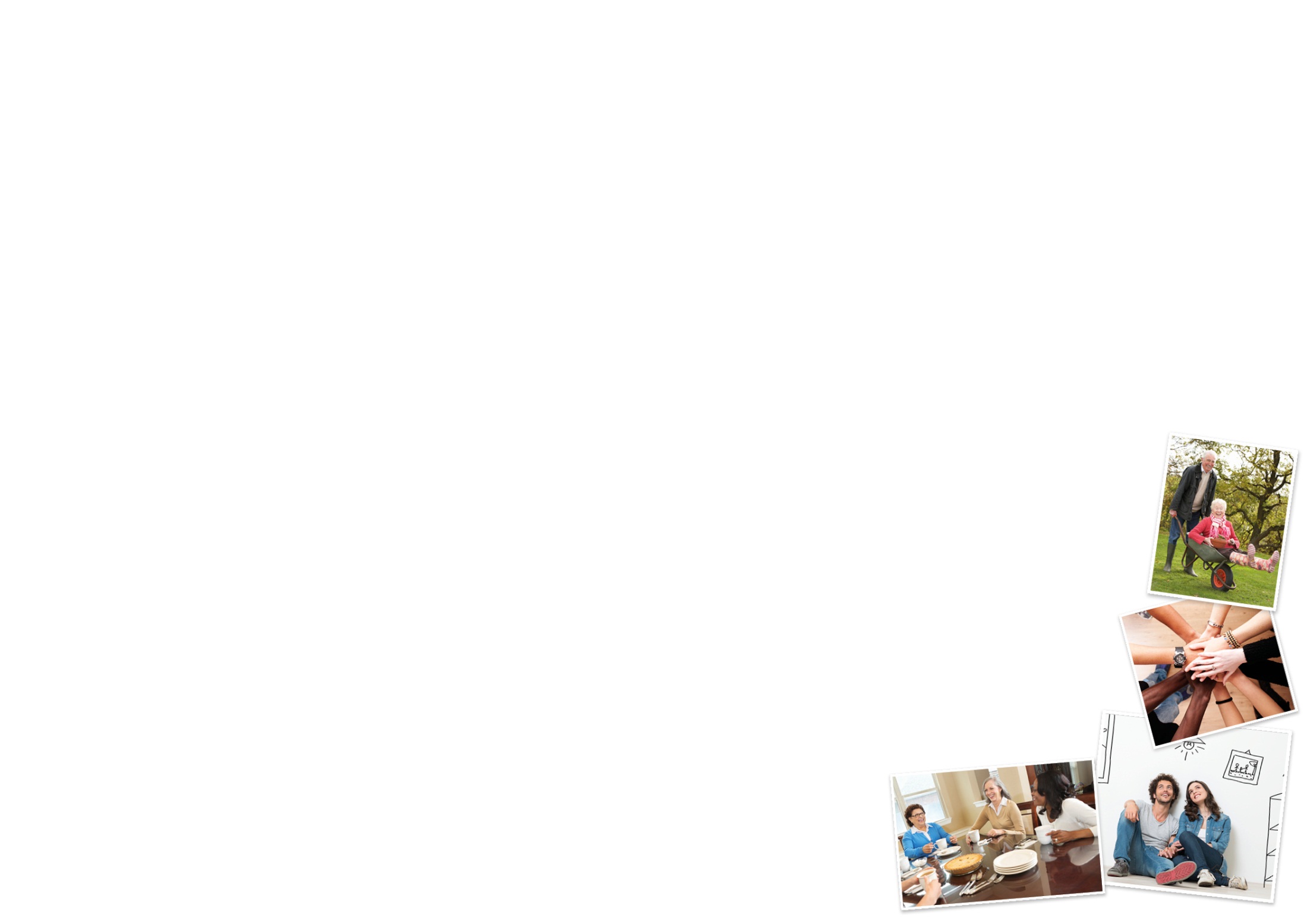 [Speaker Notes: Mobile – 2016, ipad, iphone, website/apps
Contact centre, integration of multiple channels and storing of interactions
Process re-engineering across the business as a result of CRM project. New business ideas supported in CRM
Smaller more focussed steering group post go-live, super users represented and ideas discussed and timetabled
Roadmap to 2017 with 4-6 significant milestones
Art of possible, foundation of our digital strategy, fantastic toolkit and we see it being the future of our internal systems for our users to provide a seamless experience with access to great data and ultimately to provide the best and most efficient customer experience we can.]
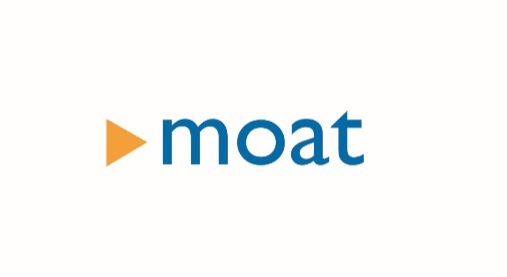 Q&A
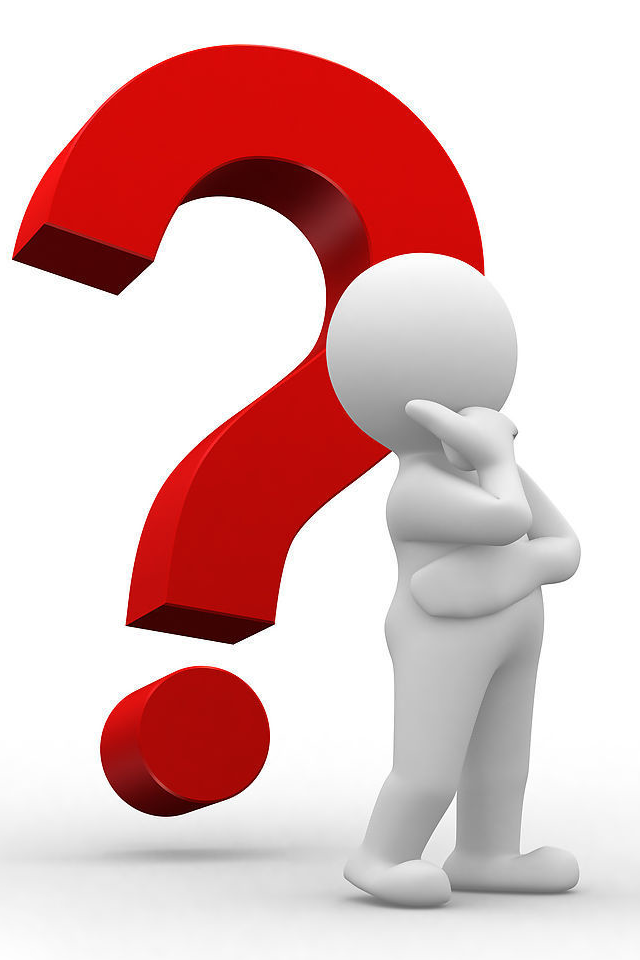 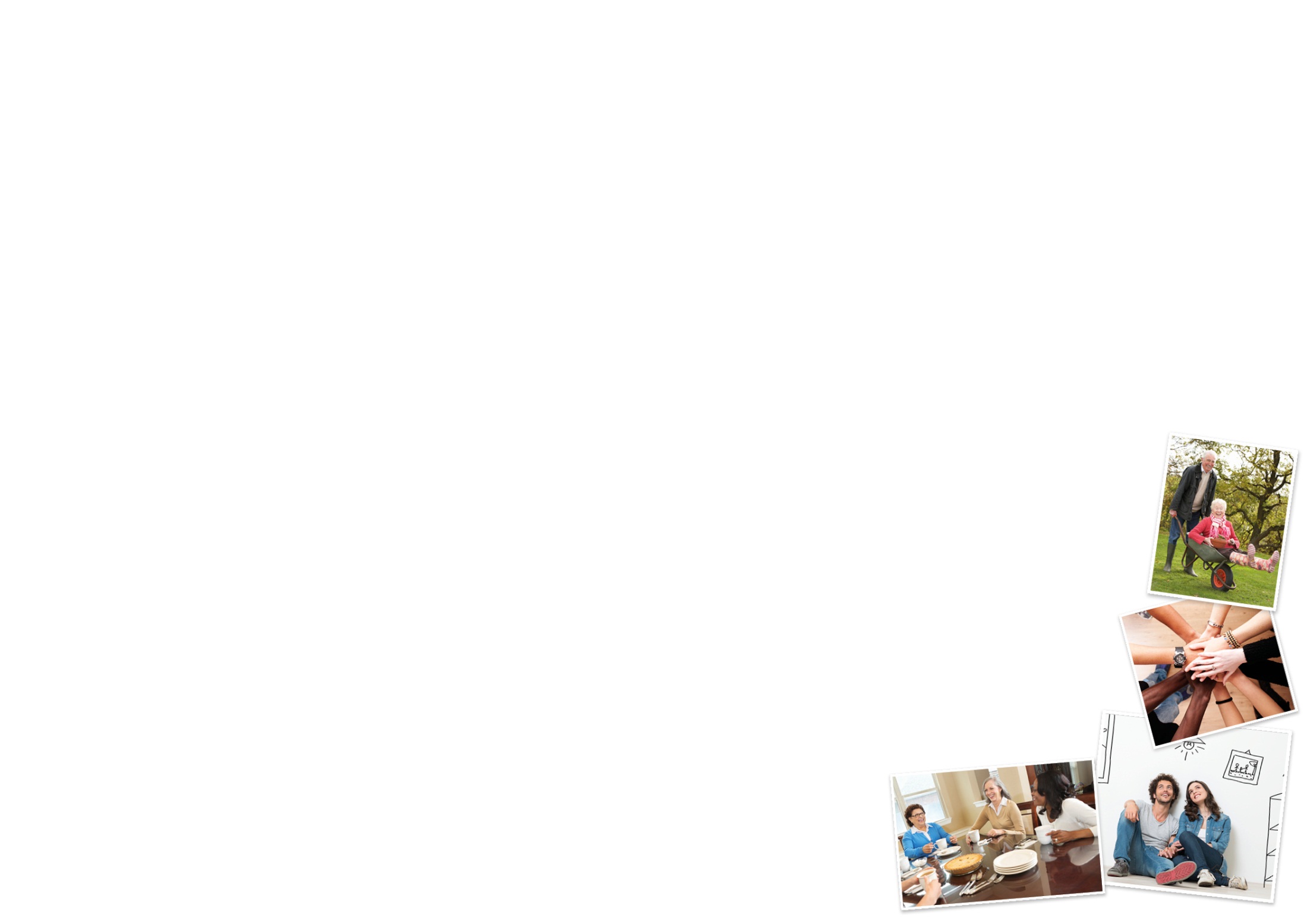